University of Cyprus - MSc Artificial Intelligence
MAI612 - MACHINE LEARNING
Lecture 8: Kernel-based methods 2
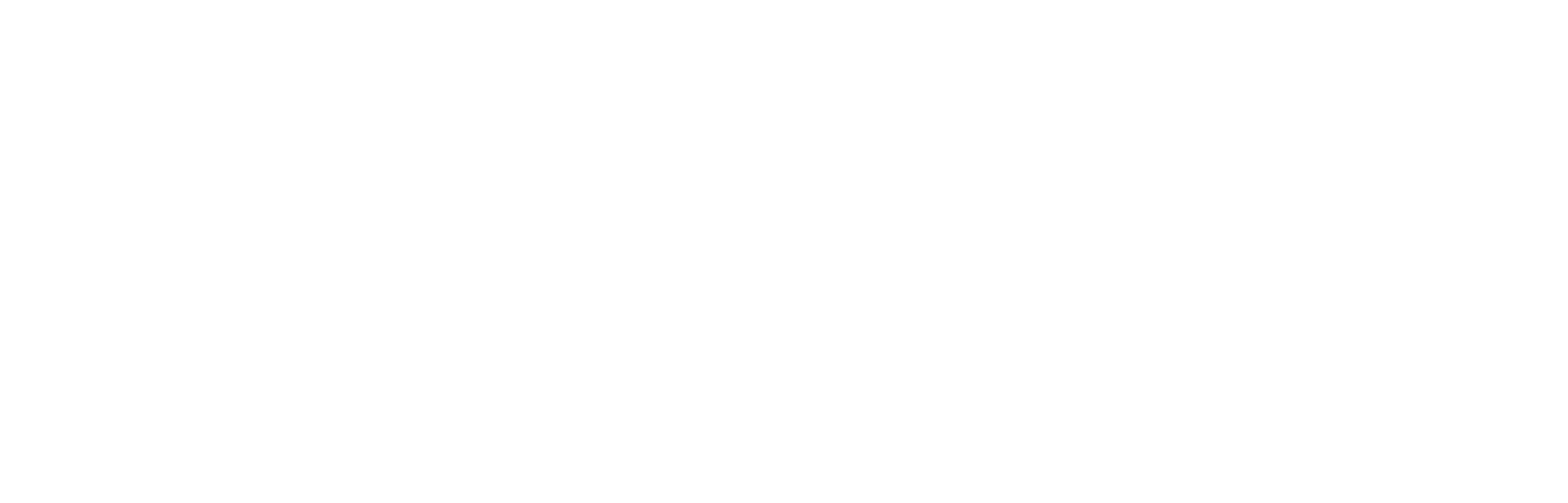 Vassilis Vassiliades, PhD
Winter Semester 2022/23
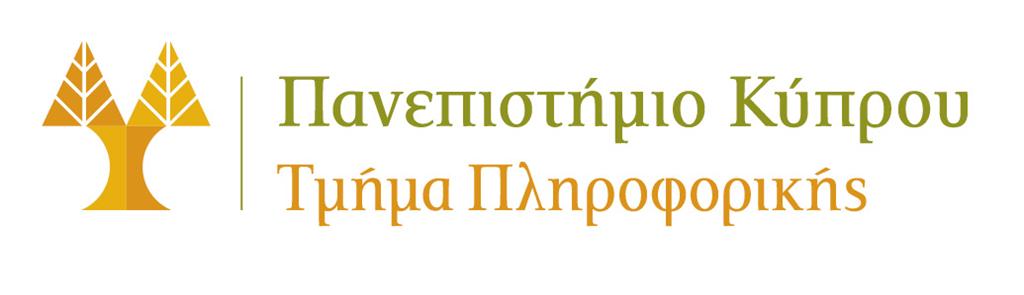 Lecture 8: Kernel-based methods 2
Learning Outcomes
You will understand:
About exact interpolation vs approximation
What Radial Basis Functions (RBF) are and how they can be used in RBF networks
How to train an RBF network for exact interpolation
How to train an RBF network for approximation
How to automatically optimize the parameters of the RBF using gradient descent
Normalized RBF networks
RBF networks for classification
The XOR problem
The basics about the Gaussian Process model
2
Radial Basis Function Networks
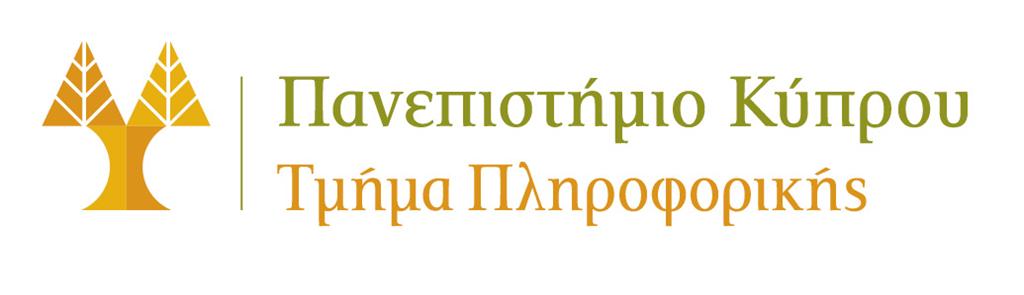 Kernel methods for regression
Placing a kernel at each training point allows to do exact interpolation
the model gives exactly the correct outputs for all training data

What if we have a huge training set?
What if the data points are noisy?

Approximation: 
we have less kernels than training data points
the model relates well the training vectors to the desired outputs, but does not produce the exactly correct outputs

Radial Basis Function (RBF) Networks: models for interpolation and approximation
4
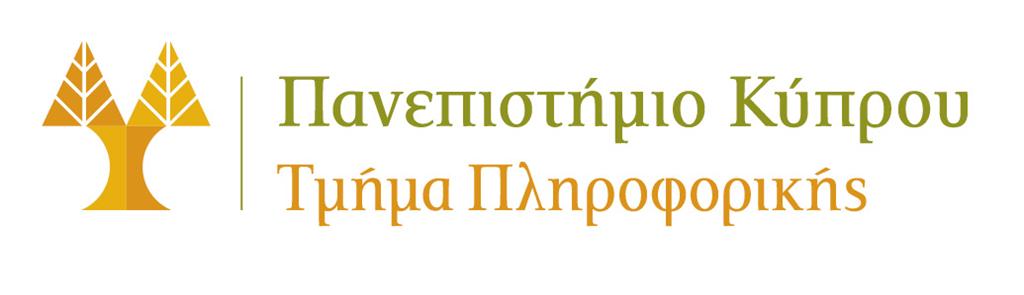 Radial Basis Function Networks
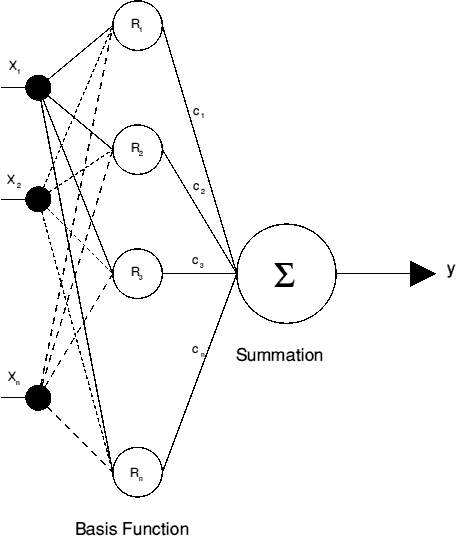 Layered network architecture
Input layer: 
distributes the input vector to all hidden nodes
Hidden layer:
each node is a kernel containing a centre and a Basis Function
performs a non-linear mapping from input space (n) typically into a higher dimensional space (k>n) 
Output layer:
multiplies output of each hidden layer by a coefficient and sums the resulting values
5
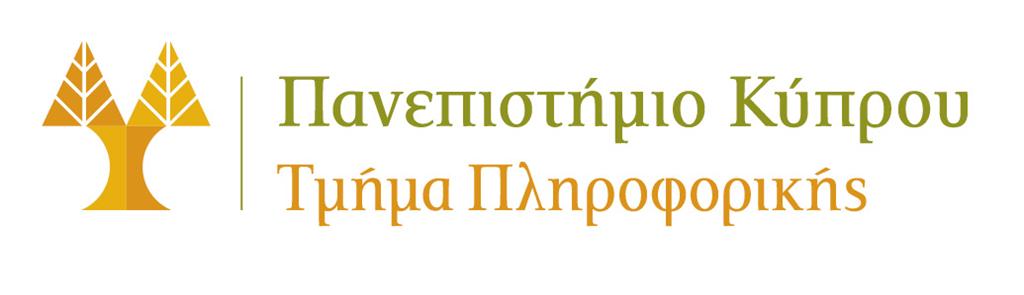 Radial Basis Function (RBF)
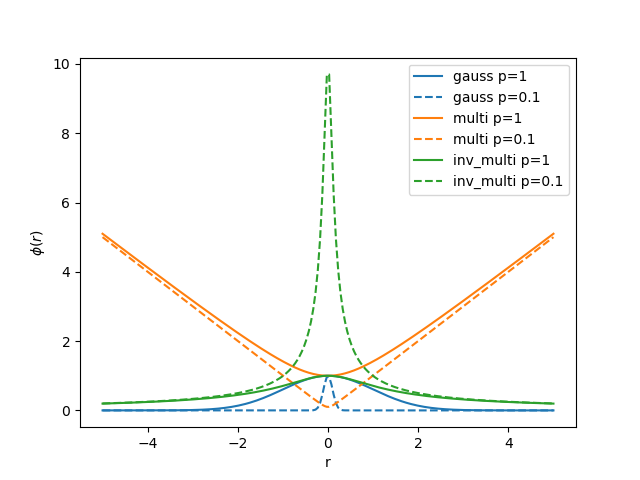 source
6
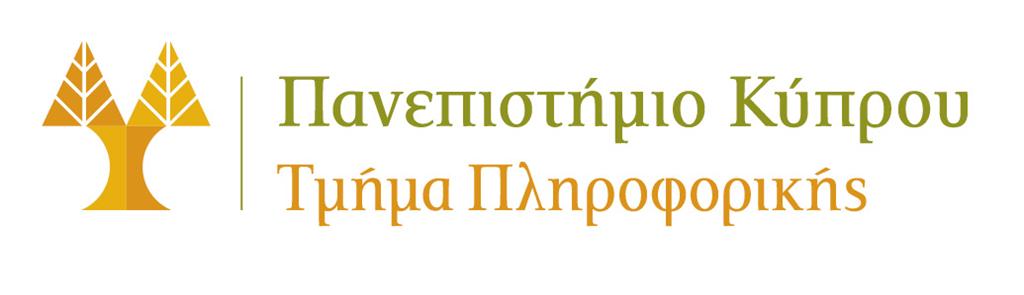 RBF Network Main Idea
Assuming a Gaussian kernel, which feature has the largest and which has the smallest value?
7
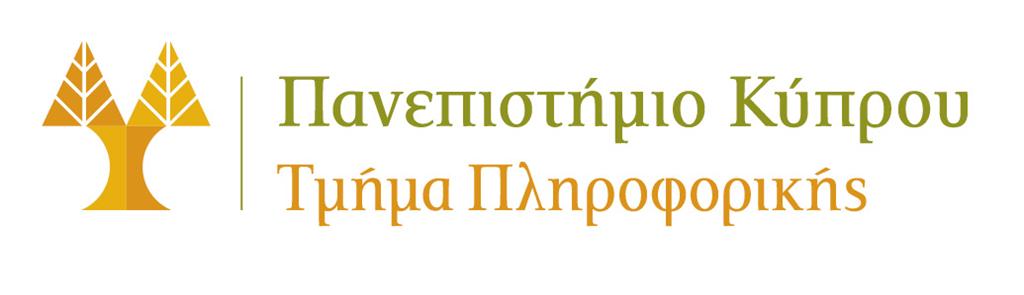 Gaussian RBF kernel and proximity
8
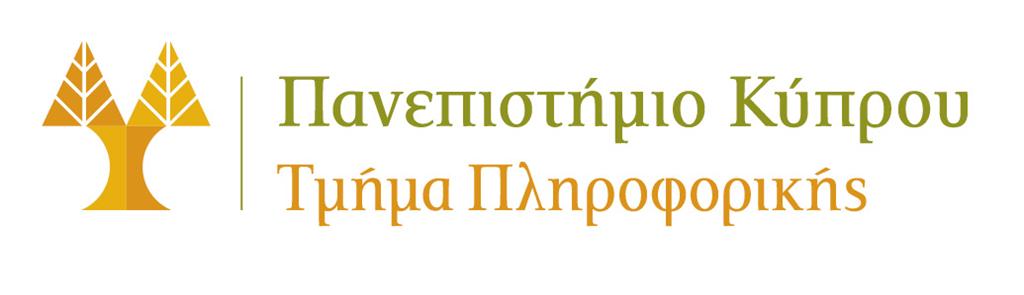 RBF kernel: centre coordinates
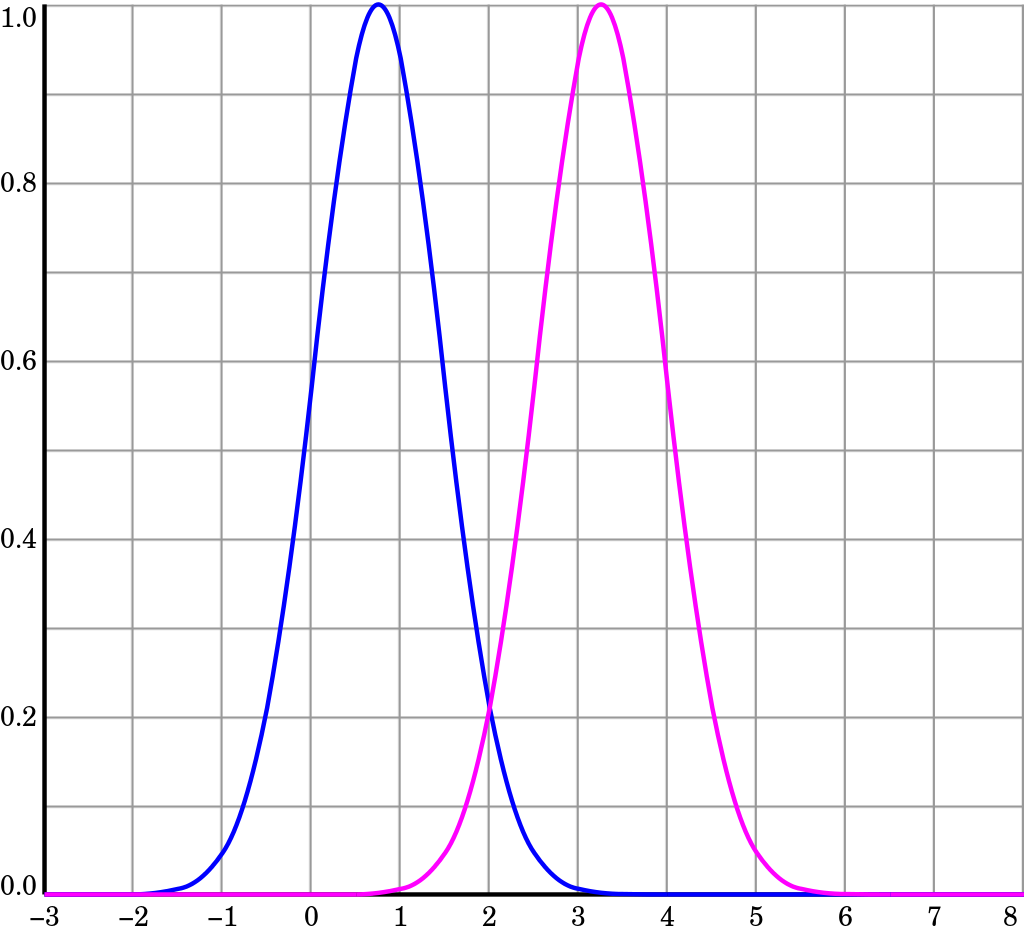 Source
9
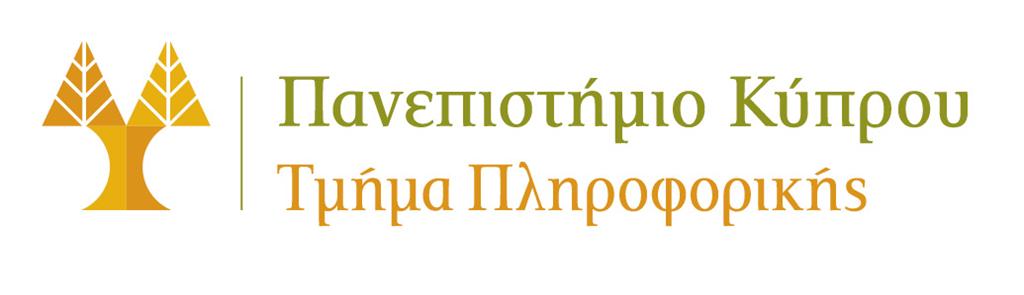 RBF kernel: effect of σ
σ = width of Gaussian

Large σ: Features vary more smoothly
Higher bias, lower variance

Small σ: Features vary less smoothly
Lower bias, higher variance
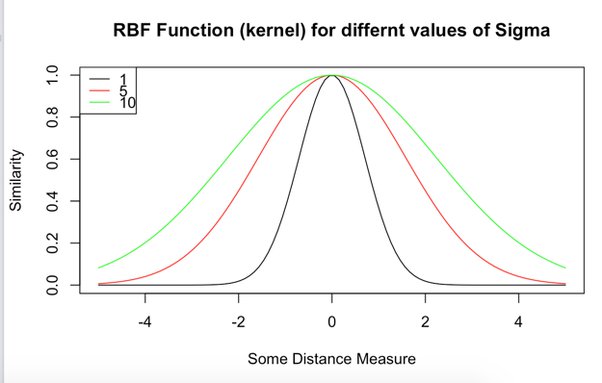 source
10
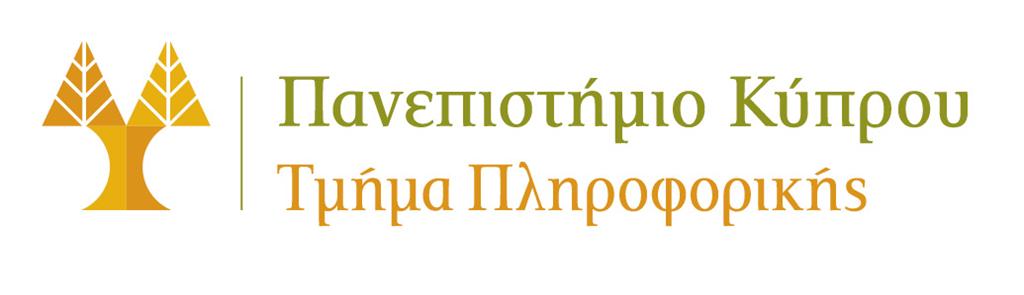 What does a trained RBF network learn
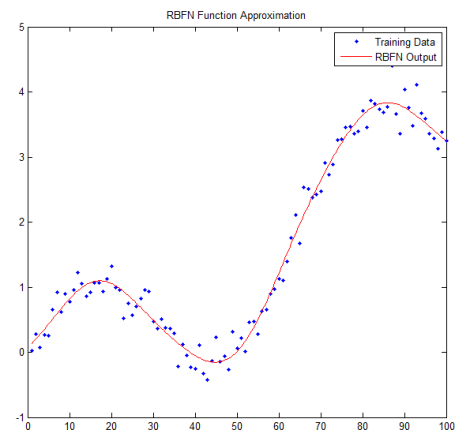 Example

1D input
Dataset of 100 points

RBF with 10 basis functions
source
11
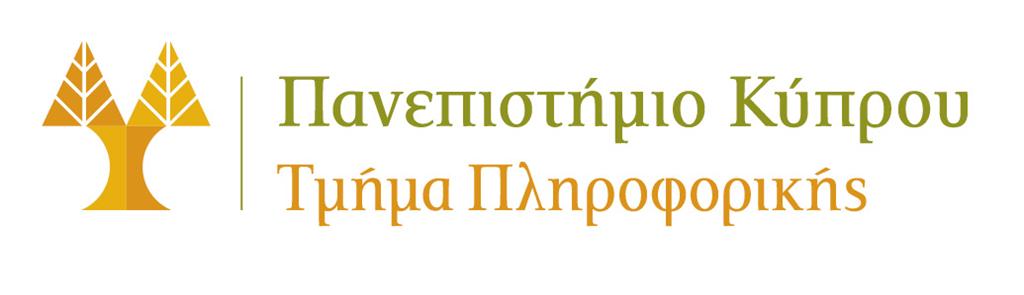 How does a trained RBF network learn
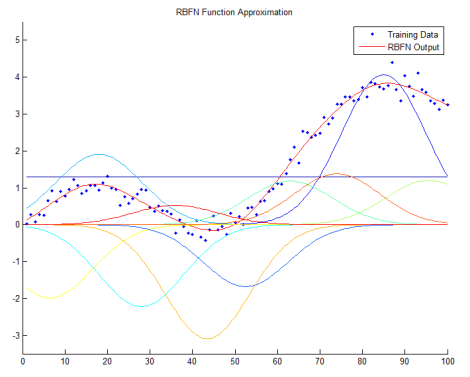 The output of the RBF network is the weighted sum of 10 Gaussians

Each Gaussian has a different center

The height is determined by the learned coefficient (weight) which can be negative
source
12
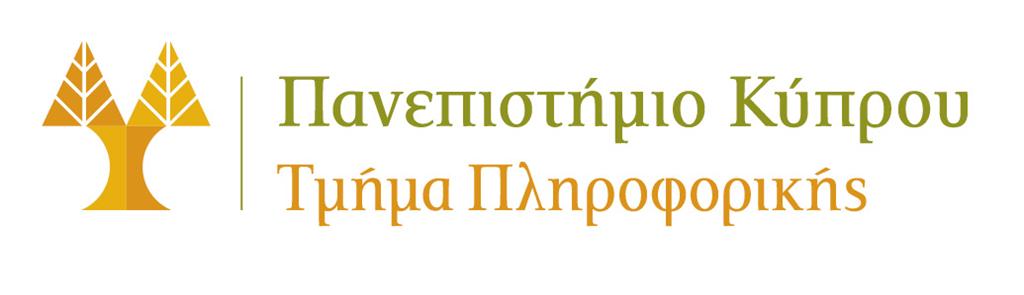 Training an RBF network for interpolation
13
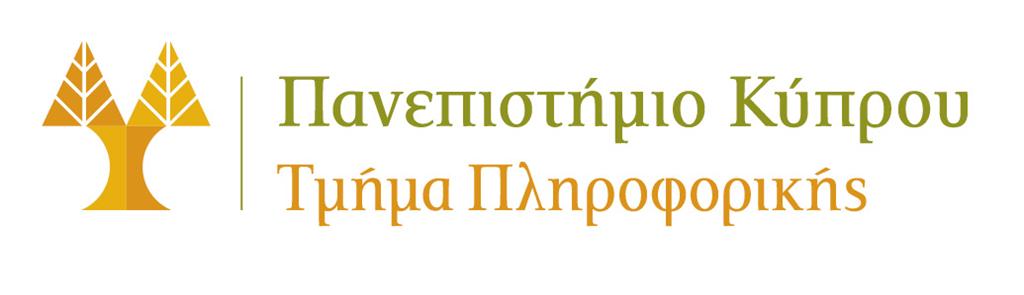 Training an RBF network for interpolation
14
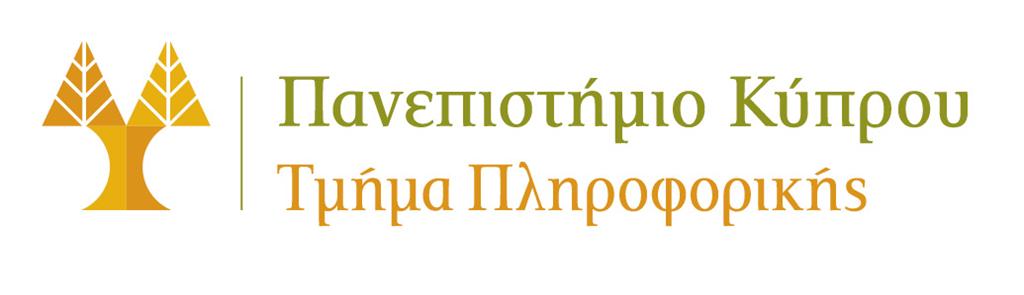 Training an RBF network for approximation using fixed centres
1. Choose k<m appropriate centres:
equidistantly spaced
randomly sampled (e.g., uniformly over space or from set of examples)
use clustering algorithms (e.g., k-means clustering)

2. Set σ to some appropriate value
manually 
determined from cluster radius (could have different σ for each centre)

3. Compute parameters c
15
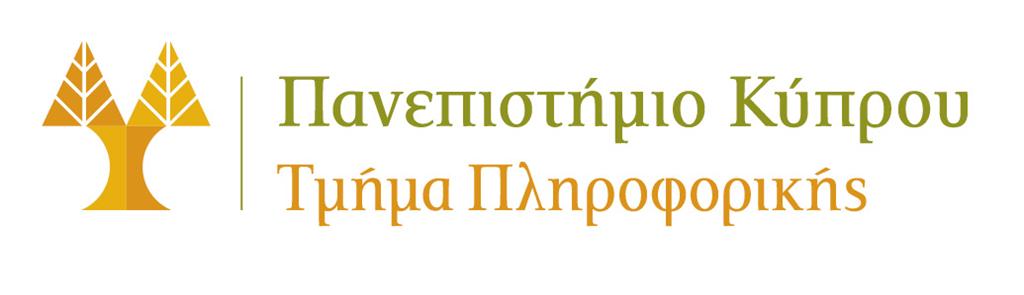 Training an RBF network for approximation using fixed centres
16
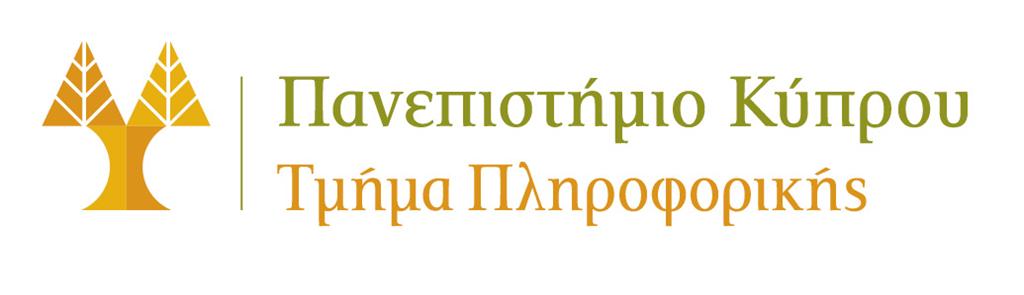 Width of the Gaussian (σ)
Interpolation task:
Small σ: bumpy interpolations
Larger σ: extend the influence of each sample
Very large σ: too global influence of each sample

Approximation task:
To get a good generalisation, the width should be larger than the average distance between adjacent vectors, but smaller than the distance across all input space.
17
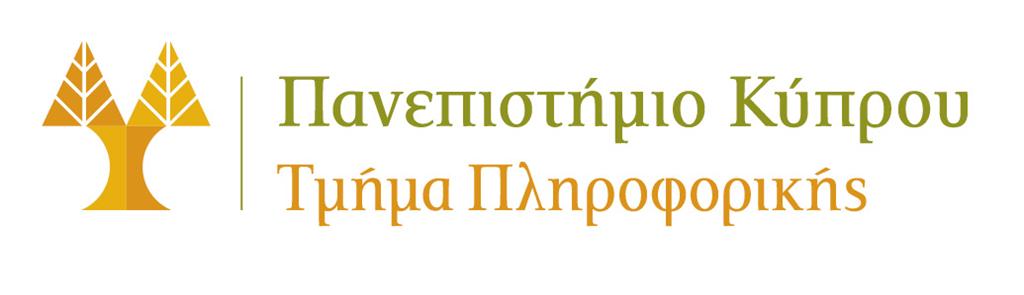 Training an RBF network for approximation using adjustable centres
We can train coefficients c, centres R, and variances σ
This means that the centre coordinates and the radii of the basis functions could be better adapted to the data

We can use (Stochastic) Gradient Descent to achieve this
Need: loss function, derivatives of the loss w.r.t. c, R and σ
18
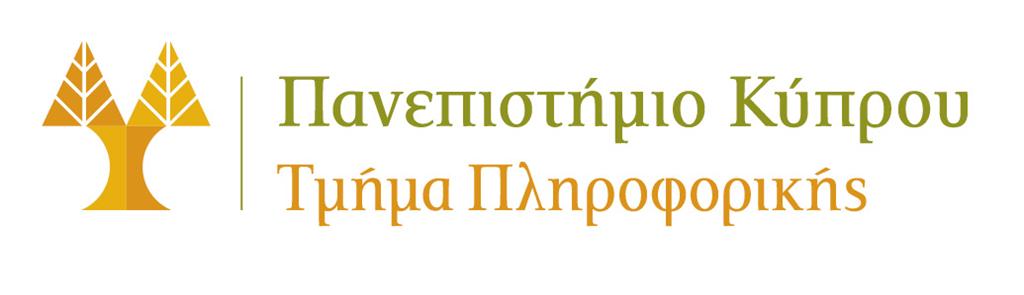 Training an RBF network for approximation using adjustable centres
19
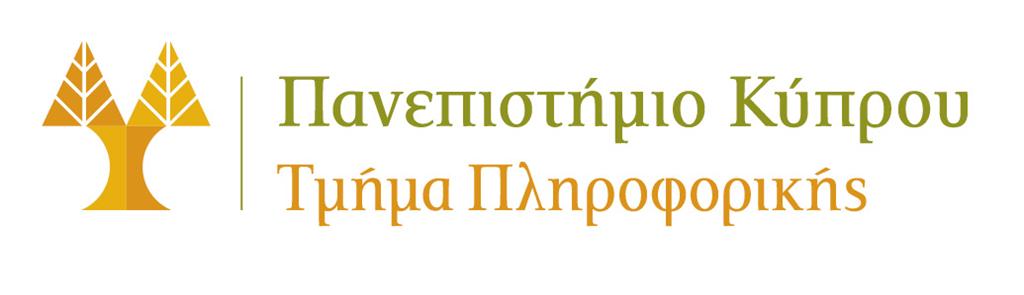 Training an RBF network for approximation using adjustable centres
20
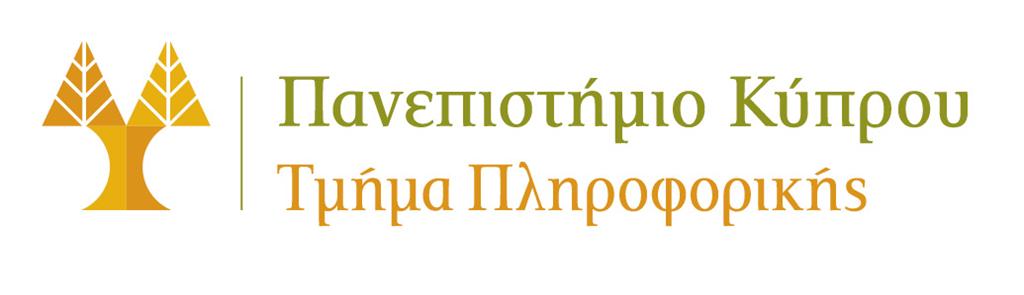 Normalized RBF network
Unnormalized: 
- more localized

Normalized: 
- may exhibit better generalization

Both are universal function approximators: given enough hidden units, they can approximate any continuous function.
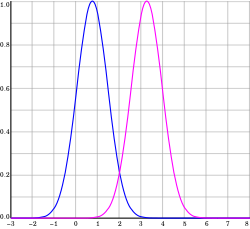 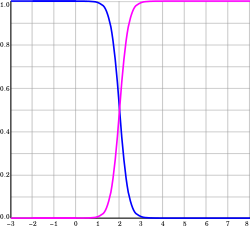 21
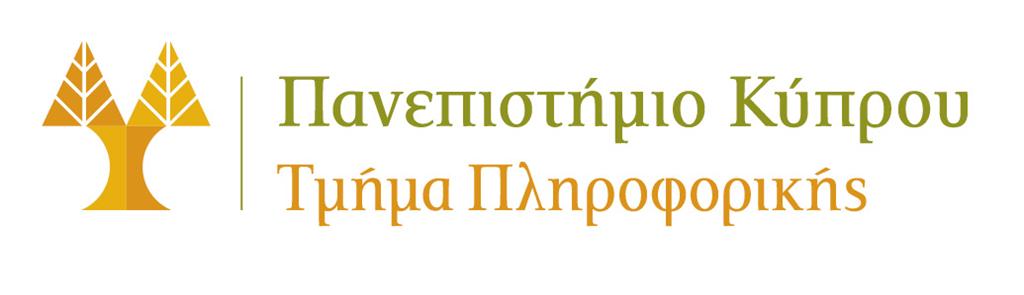 RBF networks for classification
22
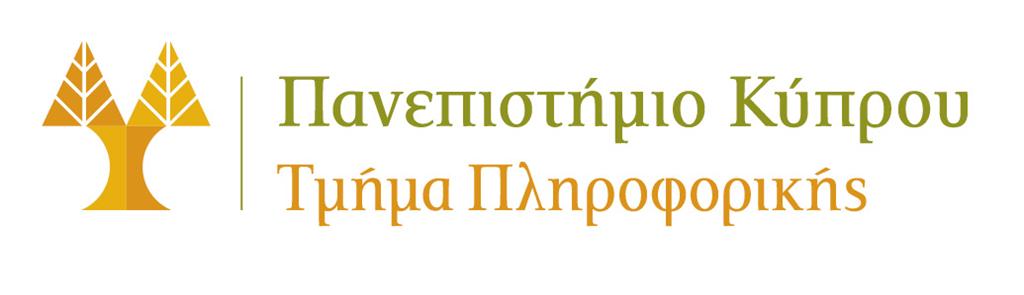 XOR problem
XOR
OR
OR, AND: linearly separable

XOR: not linearly separable

Motivates the need for nonlinear transformation of inputs
AND
?
23
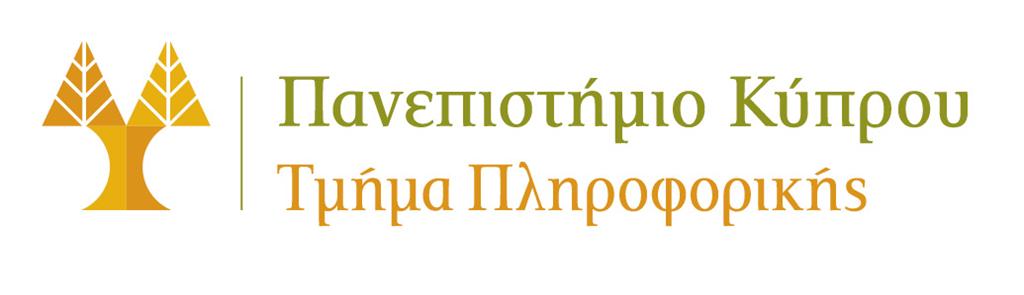 Noisy XOR problem
Fitting a linear logistic regression classifier using:
degree 10 polynomial expansion
cannot separate the classes
RBF kernel with centres specified by the 4 black points
easily solves the problem
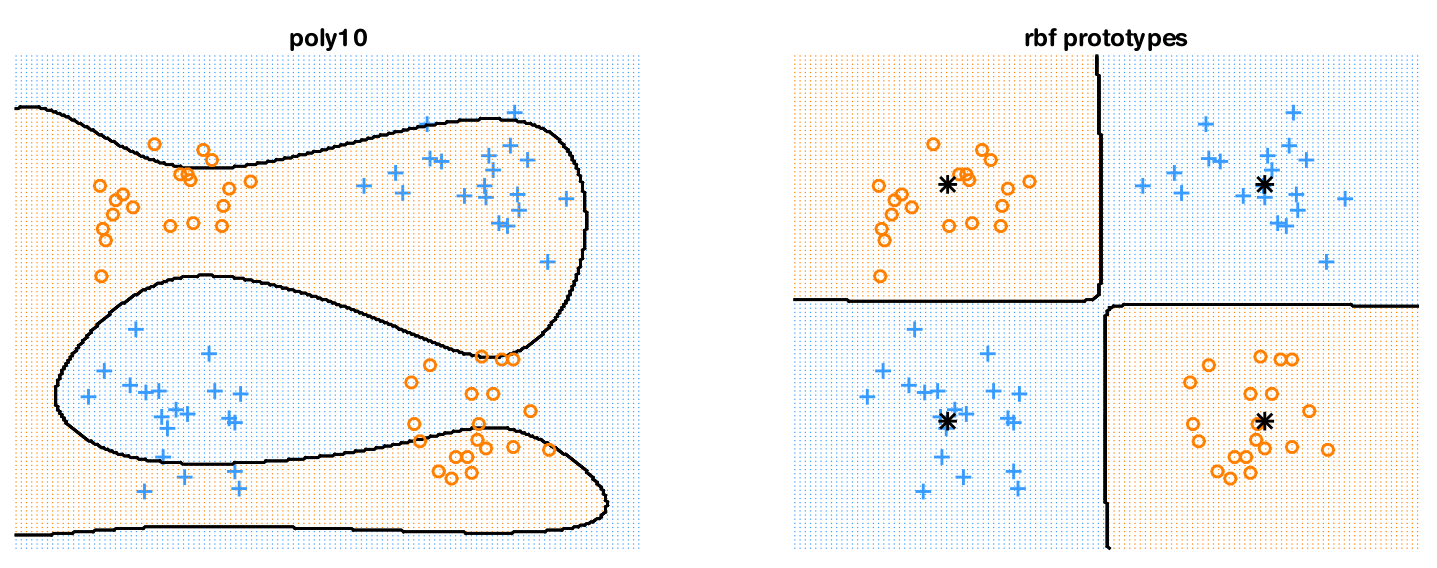 (a)
(b)
Source: Murphy, K. (2022). Probabilistic Machine Learning - An Introduction. MIT Press
24
Gaussian Processes
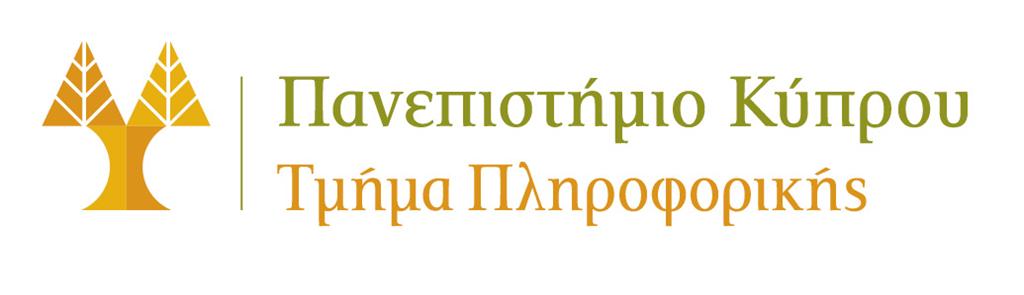 Gaussian Processes
Gaussian process: probabilistic method that gives a confidence for the predicted function
Used mostly in regression tasks (however, it has also been used in classification and clustering tasks)

Some Application areas:
Robotics
Experimental Design
Geostatistics
Time-series modeling and forecasting
High-energy physics
Medical applications
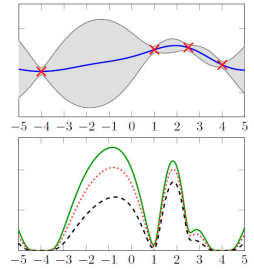 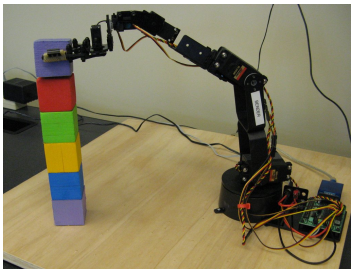 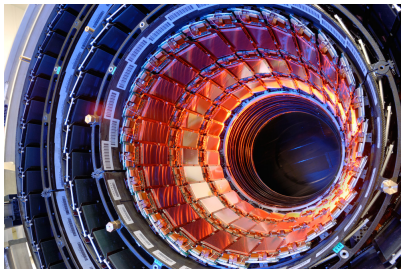 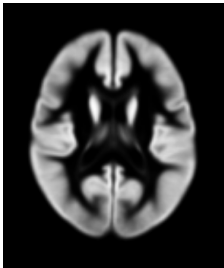 26
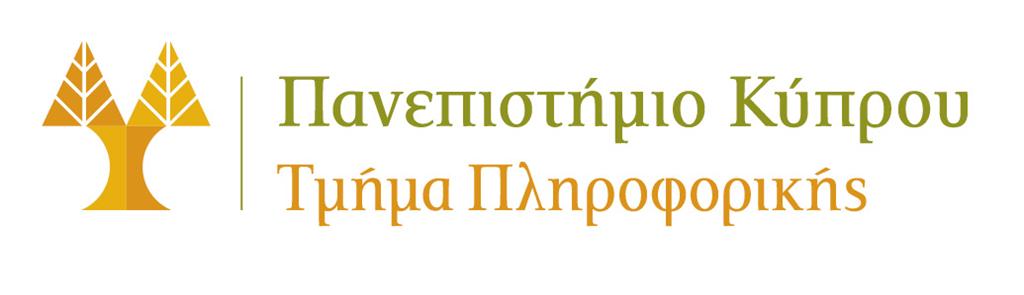 Gaussian Processes Main Idea
For a given set of training points, there are potentially infinitely many functions that fit the data






How can we deal with this?
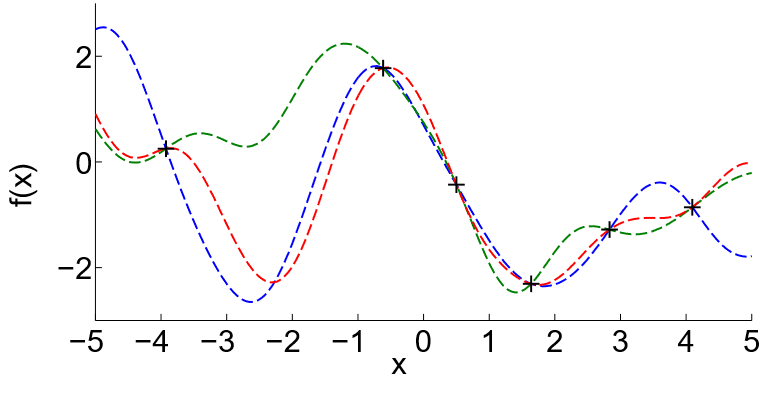 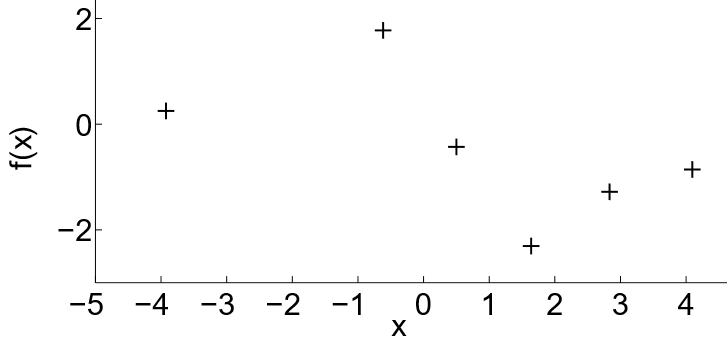 Figures adapted from: Deisenroth, M. P. & Rasmussen, C. E. (2011) PILCO: A Model-Based and Data-Efficient Approach to Policy Search
27
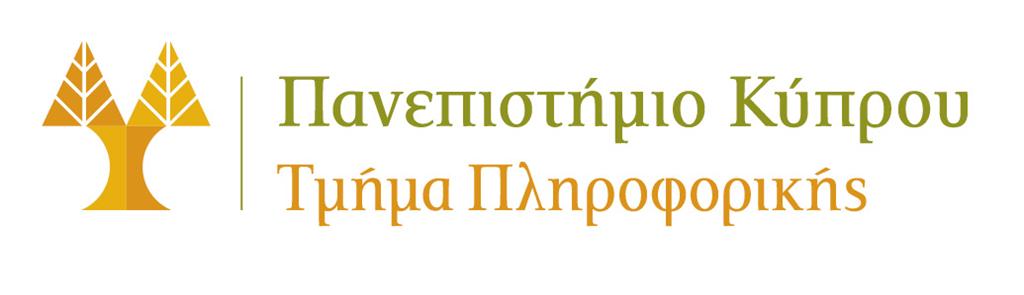 Gaussian Processes Main Idea
GPs assign a probability to each of these functions
The mean of this probability distribution (black line) represents the most probable characterization of the data
Probabilistic approach allows us to incorporate the confidence of the prediction into the regression result (shown as shaded region)
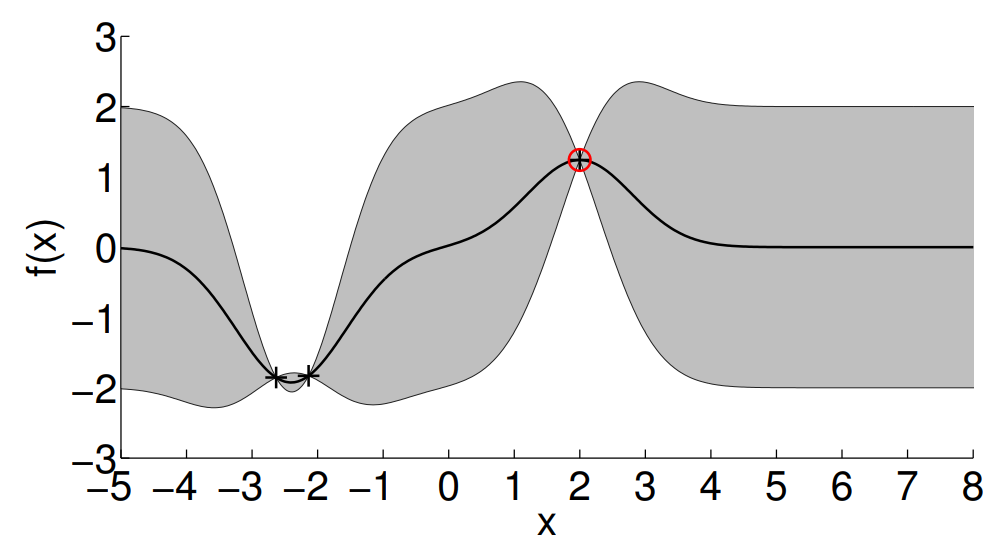 Source
28
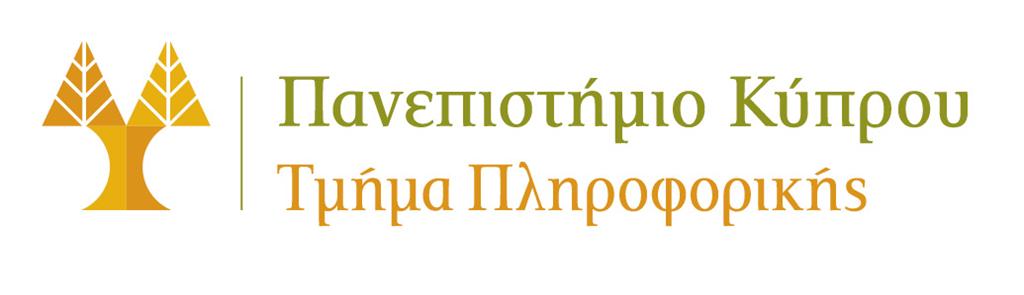 Gaussian Processes Main Idea
As we add more data points, we adapt the distribution
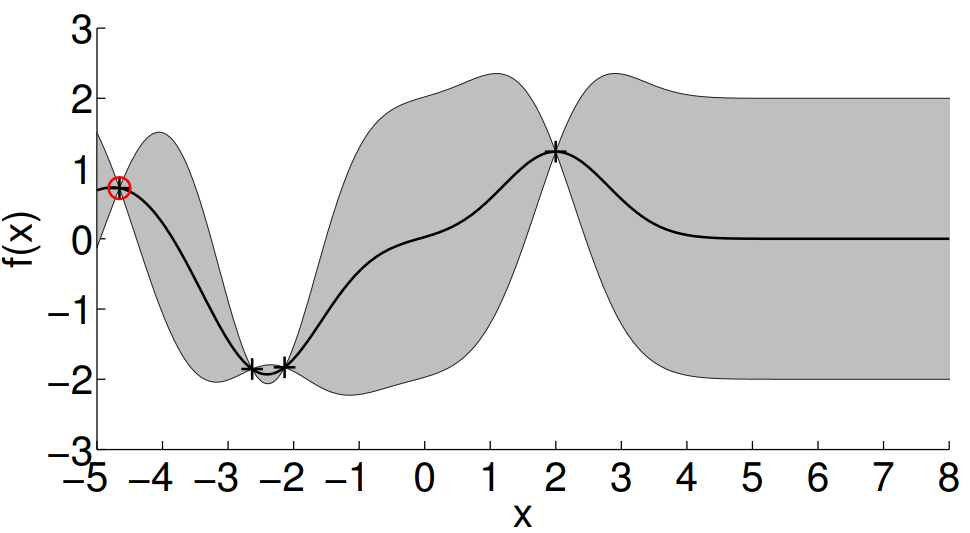 Source
29
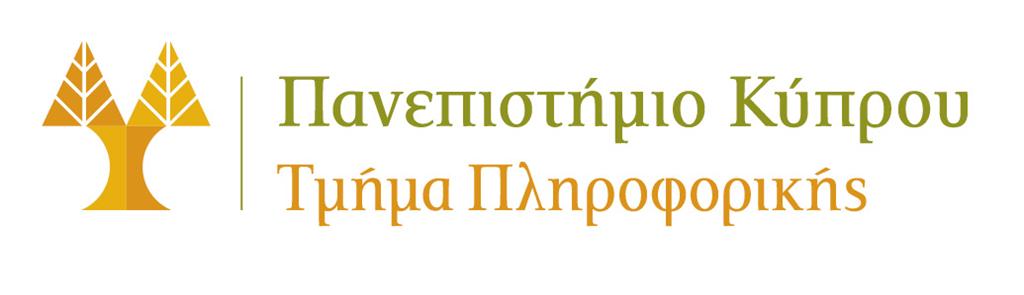 Gaussian Processes Main Idea
As we add more data points, we adapt the distribution
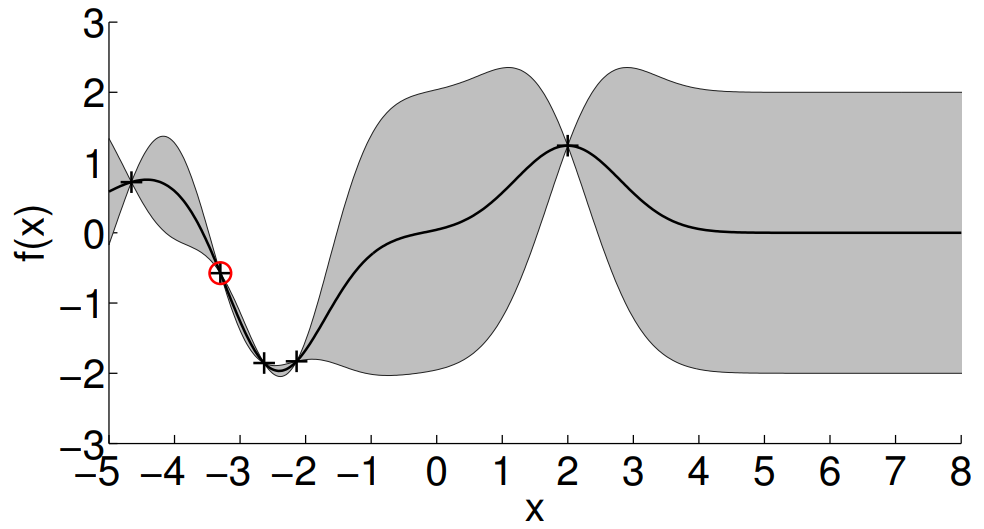 Source
30
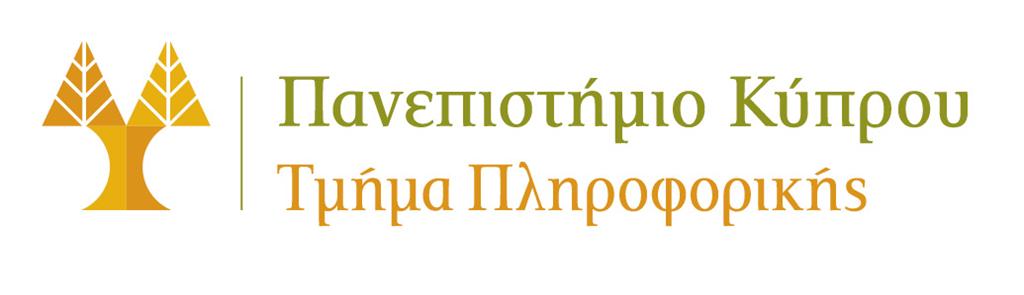 Gaussian Processes Main Idea
As we add more data points, we adapt the distribution
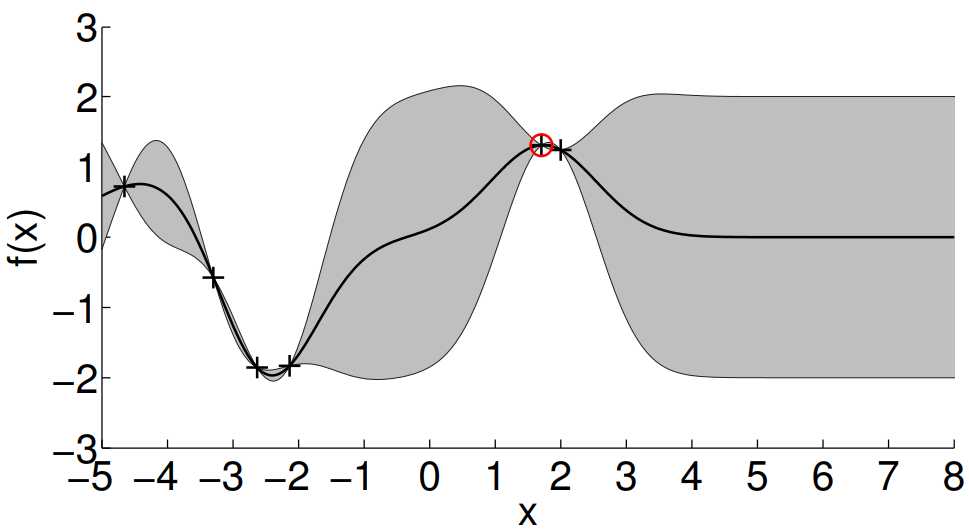 Source
31
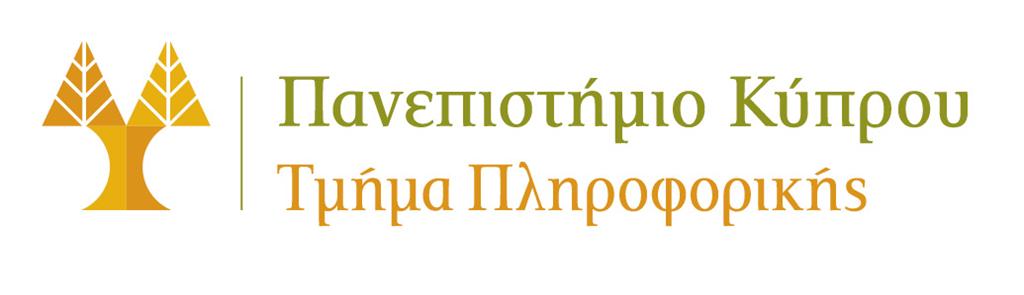 Gaussian Processes Main Idea
As we add more data points, we adapt the distribution
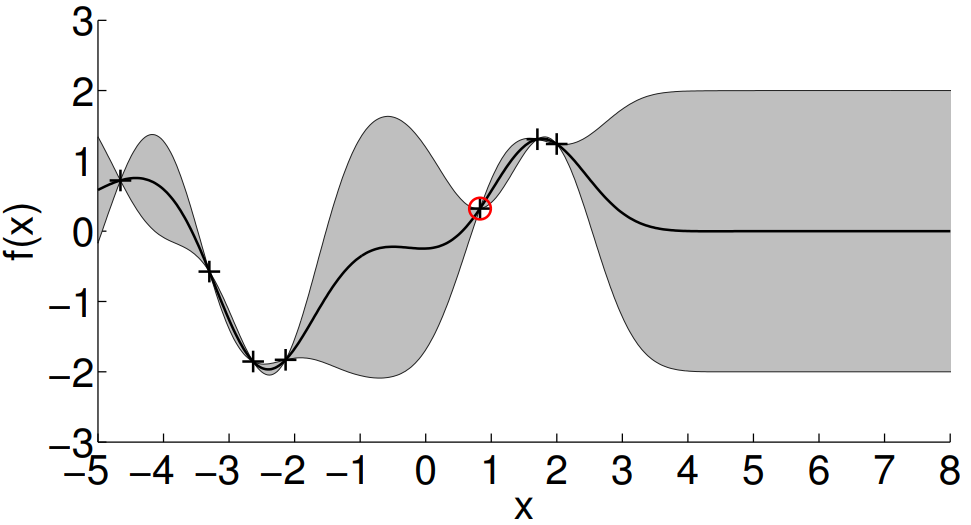 Source
32
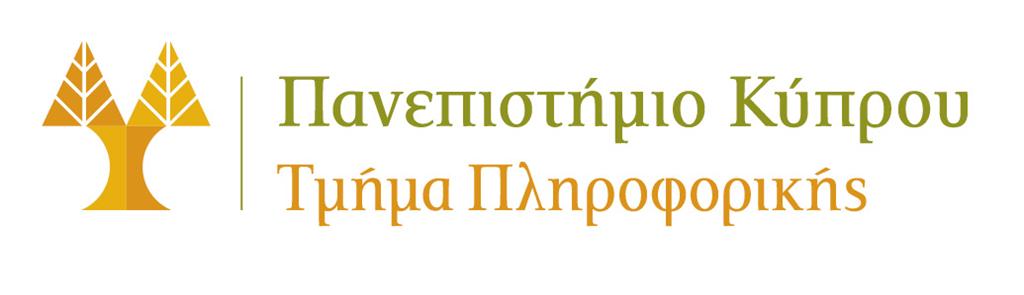 Gaussian Processes Main Idea
As we add more data points, we adapt the distribution
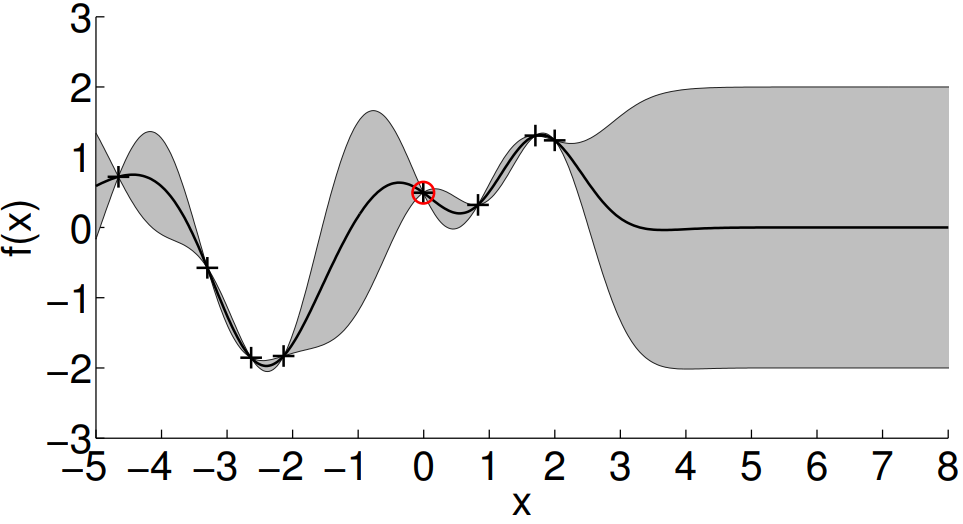 Source
33
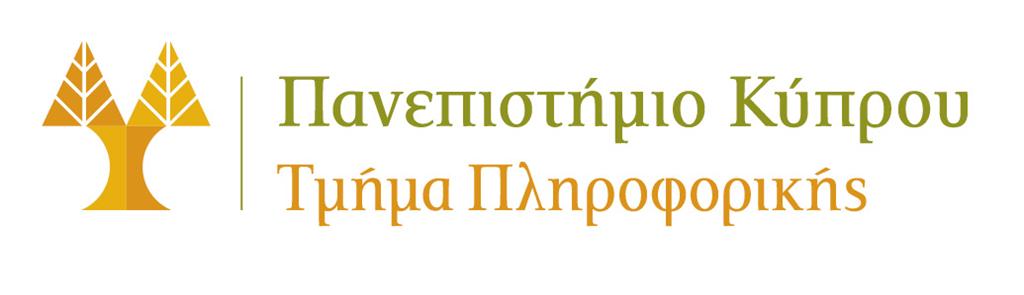 Gaussian Processes Main Idea
Since a GP is a probability distribution over functions, we can sample functions from it.
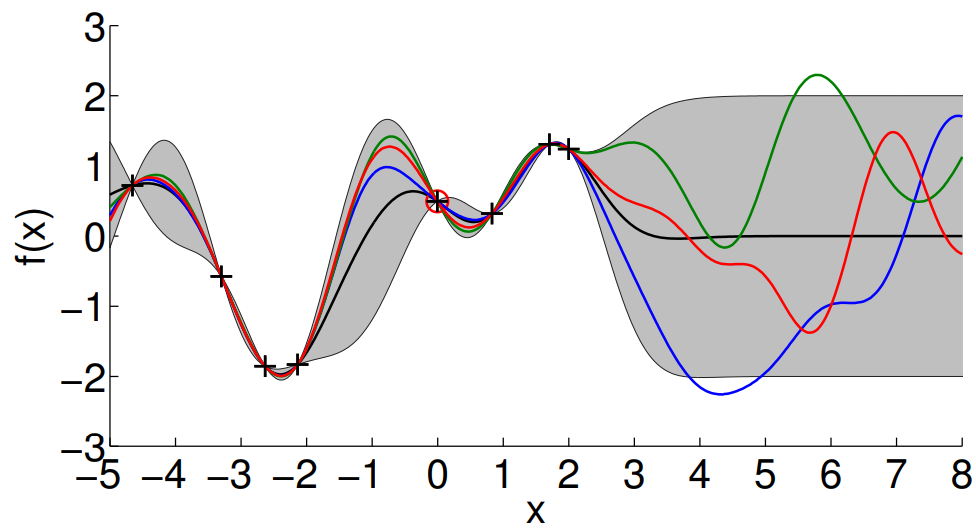 Source
34
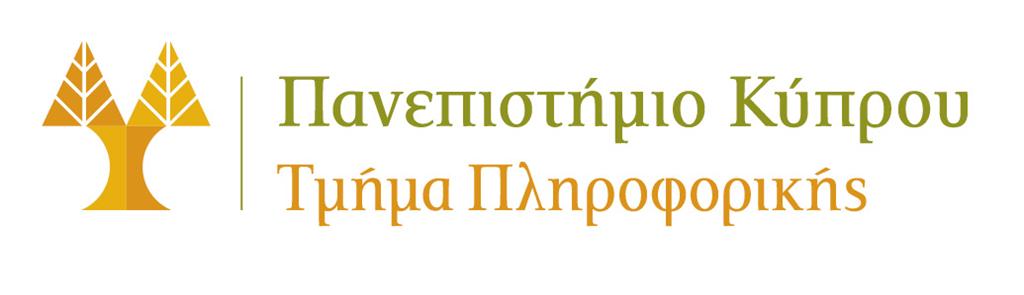 Gaussian Process Definition
35
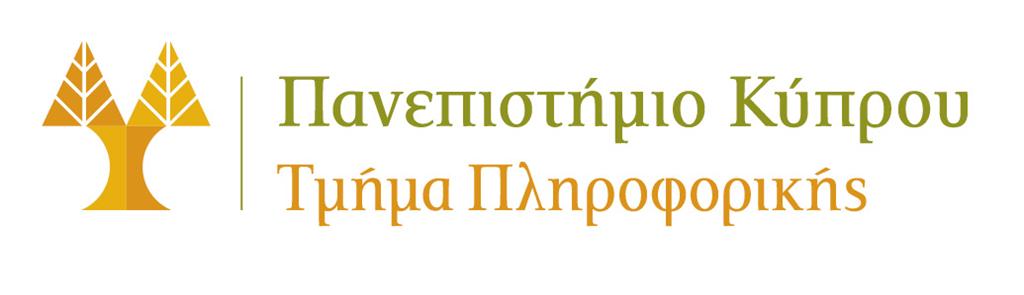 Gaussian Process Regression as Bayesian Inference
36
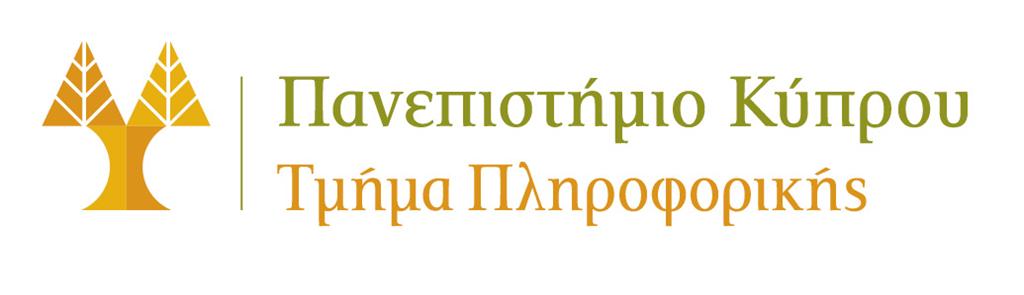 GP prior
37
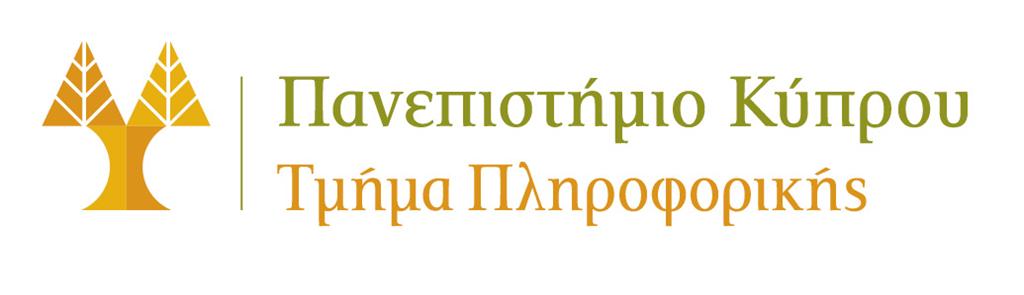 Gaussian Processes Interactive diagrams
https://distill.pub/2019/visual-exploration-gaussian-processes/
http://chifeng.scripts.mit.edu/stuff/gp-demo/
http://www.infinitecuriosity.org/vizgp/
https://edward-rees.com/gp/
http://smlbook.org/GP/
38
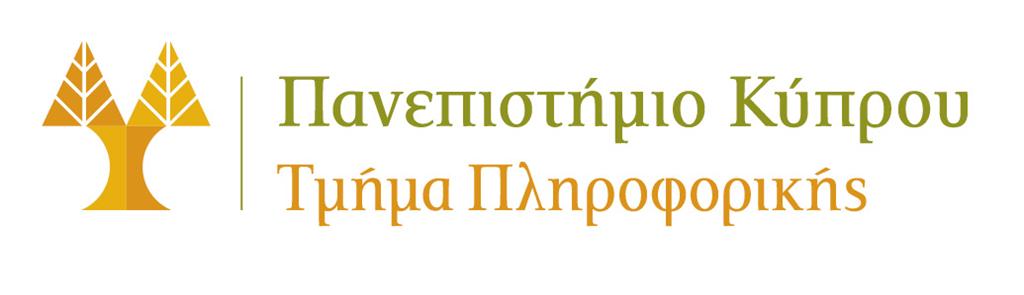 Application of Gaussian Processes: Robot Damage Recovery
YouTube Video
39
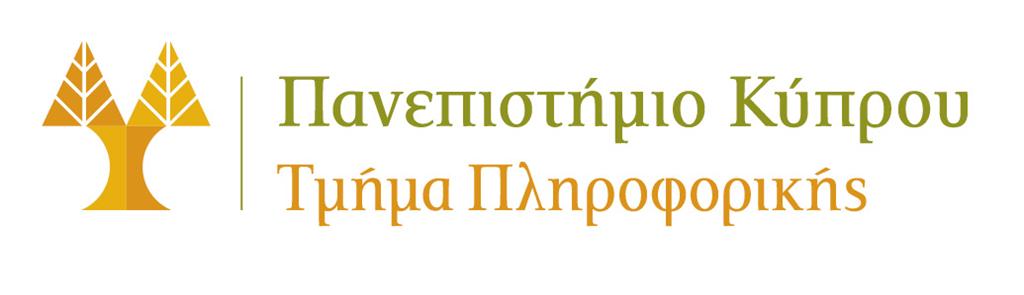 Resources
Radial basis function – Wikipedia 

Radial basis function network – Wikipedia

Gaussian process – Wikipedia 

A visual exploration of Gaussian processes
40
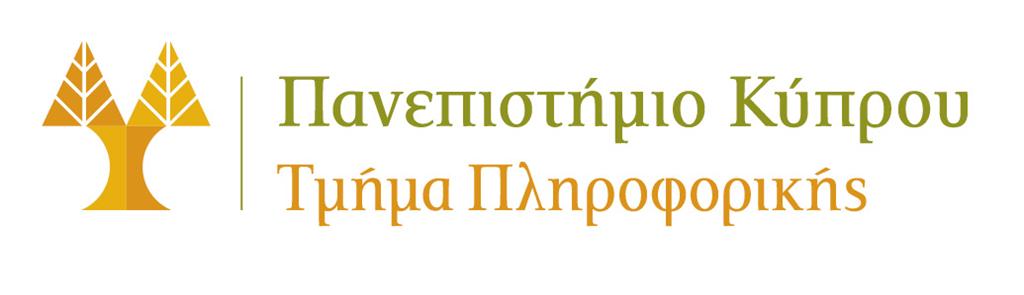 Next Lecture
- Neural Networks
41
Thank you